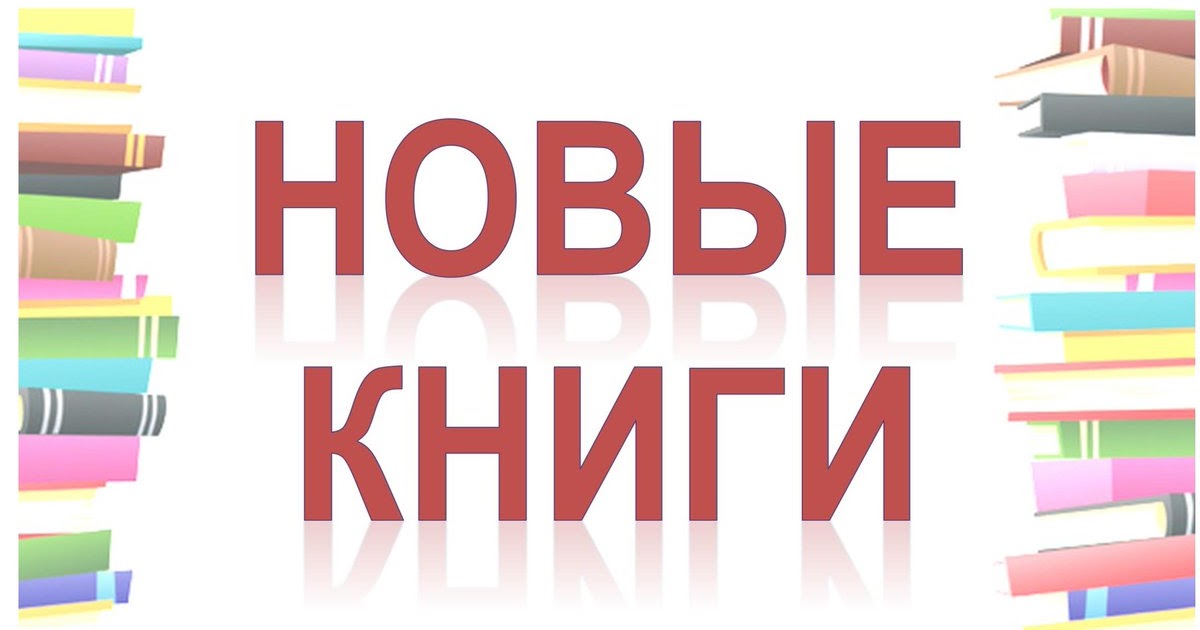 6+
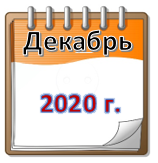 12+
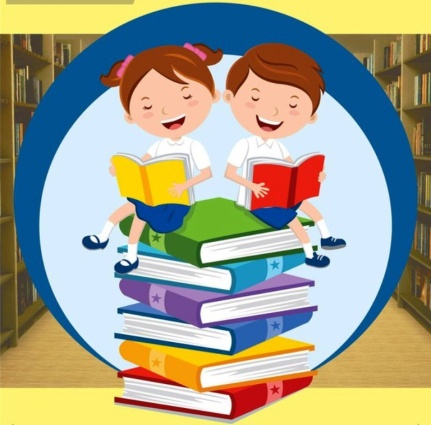 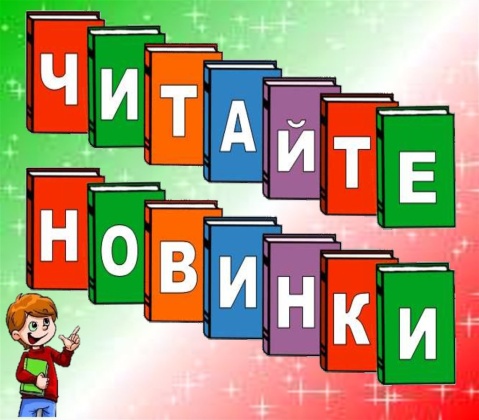 В библиотеках 
Большого Подольска
Браун, Питер.     Дикий робот : [6+] / П. Браун ; пер. с англ. М. Сухотиной. - 2-е изд. – Москва : Манн, Иванов и Фербер, 2020. - 288 с. : ил. - ISBN 978-5-00146-827-1. - Текст : непосредственный.
Удивительная сказка про одного робота по имени Роз, попавшего на необитаемый остров. История начинается с кораблекрушения. Попавшее в шторм судно идет на дно вместе со своим грузом - многочисленными коробками, в которых аккуратно упакованы сотни роботов. Постепенно обломки прибивает волнами к затерянному в бескрайних водах острову. Все коробки разбились о прибрежные скалы, но одна из них уцелела и оказалась на берегу. Ее нашли любопытные морские выдры. Изучая коробку и играя с ней, они распаковали содержимое и... Щелк! Робот ожил.

Экземпляры
ЦБ (1), ЦДБ (1), Ф2 (1), Ф3 (1), Ф4 (1), Ф5 (1), Ф7 (1), Ф10 (1), Ф11 (1), Ф12 (1), Ф13 (1), Ф14 (1), Ф16 (1), Ф18 (1), Ф19 (1), Ф20 (1), Ф21 (1), Ф22 (1), Ф23 (1), Ф24 (1), Ф25 (1), Ф26 (1), Ф27 (1), Ф28 (1), Ф30 (1)
Бус, А.     Котёнок Ириска и снежное приключение! : [повесть : 6+] / Анна Бус ; пер. с англ. Н. Лясковской. - Москва : #Эксмодетство, 2020. - 144 с. : ил. - (Снежные истории о доброте и чудесах). - ISBN 978-5-04-103337-8. - Текст : непосредственный.
Во время рождественских каникул Люси нашла маленькую рыжую кошечку. Она не знала её имени, поэтому назвала кроху Ириской. Девочка очень обрадовалась новому другу, даже хотела упросить родителей, забрать её домой. Но накануне праздника кошечка пропала, а вечером, начался сильный снегопад! Люси отправилась на поиски Ириски, даже не подозревая, что ей предстоит самое настоящее снежное приключение!..  


Экземпляры
ЦДБ (1), Ф2 (1), Ф3 (1), Ф4 (1), Ф5 (1), Ф6 (1), Ф10 (1), Ф11 (1), Ф12 (1), Ф13 (1), Ф15 (1), Ф16 (1), Ф18 (1), Ф19 (1), Ф20 (1), Ф21 (1), Ф22 (1), Ф23 (1), Ф24 (1), ПВ (1), Ф25 (1), Ф26 (1), Ф27 (1), Ф28 (1), Ф30 (1)
Вебб, Х.     Дай лапу! Большая книга добрых историй : [повести : 6+] / Х. Вебб ; пер.с англ. А. Тихоновой. - Москва : #Эксмодетство, 2020. - 400 с. : ил. - (Добрые истории о зверятах). - ISBN 978-5-04-105490-8. - Текст : непосредственный.
Щенок Фред, или Уплывший дом
Энн обожала каникулы - ведь на каникулах она обычно путешествовала с дедушкой и бабушкой на лодке! Но в этом году есть кое-что новенькое - Фред, щенок Энн. Энн не хочет расставаться со своим питомцем, только у бабушки и дедушки уже есть собака, пожилой и степенный лабрадор. Уживётся ли он с озорным щенком?
Щенок Молли, или Ищу хозяйку
На пляже Ани познакомилась с дружной семьёй и их щенком Молли. Они весело играли до самого вечера, но на следующий день собачка пришла на пляж… одна. Ани очень удивилась и рассердилась. Она поймала Молли и отправилась на поиски хозяев. Но оказалось, что у её новых знакомых вообще никогда не было собаки. Тогда кто же хозяин Молли? Неужели собачка бездомная?
Щенок Люси, или Переполох на каникулах 
Раньше у Лорен была одна собака, а теперь - целая куча! Ее собака Белла родила щенков, и пока они ещё маленькие, надо помогать Белле заботиться о них. Лорен очень ответственно подошла к этому делу. Особенно девочку волновал один щенок - самый маленький и слабый. Лорен уделяла этой малышке много внимания и, так получилось, что безумно к ней привязалась. Но щенки подросли и пришло время искать им новый дом. Неужели Лорен придется расстаться с так полюбившейся ей крошкой?
Щенок Генри, или Летнее чудо 
Лора не собиралась становиться "собачьей няней", но… так получилось. Хозяйка очаровательного щенка Генри приехала в отпуск и не рассчитала свои силы. Она не смогла как следует заботиться о щенке, поэтому Лора, как ответственная девочка, взяла Генри на себя. Но любой отдых рано или поздно заканчивается. Значит, хозяйка Генри и ее милый питомец уедут. А Лора уже так привязалась к щенку! Да и он к ней. Неужели им предстоит разлука? 

Экземпляры
 ЦБ (1), ЦДБ (1), Ф3 (1), Ф4 (1), Ф5 (1), Ф6 (1), Ф7 (1), Ф10 (1), Ф11 (1), Ф12 (1), Ф14 (1), Ф15 (1), Ф16 (1), Ф18 (1), Ф19 (1), Ф20 (1), Ф21 (1), Ф22 (1), Ф23 (1), Ф24 (1), ПВ (1), Ф25 (1), Ф26 (1), Ф28 (1), Ф27 (1)
Вебб, Х.     Как подружиться с лисёнком : [повесть : 6+] / Х. Вебб ; пер.с англ. Т. Покидаевой. - Москва : #Эксмодетство, 2020. - 208 с. : ил. - (Добрые истории о зверятах). - ISBN 978-5-04-105281-2 . - Текст : непосредственный.
Касси уже достаточно взрослая, чтобы гулять только со старшим братом, но слишком маленькая, чтобы друзья брата согласились с ней играть. Поэтому она всегда гуляет одна, но неожиданно это оказалось… к лучшему. На пустыре за домом жили лисы, и Касси, тихой спокойной девочке, удалось с ними подружиться! Особенно ей нравился один лисёнок, самый рыжий. Он был настолько смелым, что пару раз даже ел колбасу из руки Касси!
Все дело портила только вредная соседка - она не любила лис и требовала от них избавиться. Но однажды тот самый лисёнок пришел под окна Касси и начал жалобно тявкать. Девочка перепугалась - неужели соседка осуществила свои угрозы и что-то случилось с лисьим семейством?



Экземпляры
 ЦДБ (1), Ф2 (1), Ф4 (1), Ф5 (1), Ф6 (1), Ф7 (1), Ф10 (1), Ф11 (1), Ф12 (1), Ф13 (1), Ф14 (1), Ф15 (1), Ф16 (1), Ф19 (1), Ф20 (1), Ф21 (1), Ф22 (1), Ф23 (1), Ф24 (1), ПВ (1), Ф25 (1), Ф26 (1), Ф27 (1), Ф28 (1), Ф30 (1)
Вебб, Х.     Мышонок Трюфель : [повесть : 6+] / Х. Вебб ; пер.с англ. Е. Солодянкиной ; худож. К. Рейнер. - Москва : #Эксмодетство, 2020. - 176 c. : ил. - ISBN 978-5-04-102642-4. - Текст : непосредственный.
Алиса - девочка ответственная, она хорошо учится в школе и воспитывает мышонка Трюфеля. Проблема тут только в том, что мама Алисы побаивается грызунов, а сама Алиса должна уехать на все выходные и оставить Трюфеля под маминым присмотром. Девочка не уверена, что мама сможет уследить за котом, которого чрезвычайно интересует мышонок. Но что же делать? Не брать же Трюфеля с собой?..




Экземпляры
ЦБ (1), ЦДБ (1), Ф2 (1), Ф3 (1), Ф5 (1), Ф6 (1), Ф7 (1), Ф10 (1), Ф11 (1), Ф12 (1), Ф13 (1), Ф14 (1), Ф15 (1), Ф16 (1), Ф18 (1), Ф21 (1), Ф23 (1), Ф22 (1), Ф24 (1), ПВ (1), Ф25 (1), Ф26 (1), Ф27 (1), Ф28 (1), Ф30 (1)
Вебб, Холли.     Оленёнок Крапинка, или Бархатистый носик : [повесть : 6+] / Х. Вебб ; пер. с англ. А. Тихоновой ; ил. Д. Брауна. - Москва : Эксмо, 2020. - 192 с. : ил. - (Добрые истории о зверятах). - ISBN 978-5-04-108545-2. - Текст : непосредственный.
Мама Лолы сменила работу, и их семья переехала. Теперь у них всё новое - новый дом, новая машина, новая школа. Лола очень переживала - со своими прежними одноклассниками она училась вместе с детского сада, а теперь ей предстоит знакомство с огромным количеством новых людей. Но всё сложилось не так плохо. И не хорошо. Просто никак. Новые одноклассники были вежливы, но не более того, и за несколько недель Лола не смогла подружиться ни с одной из девочек. Как же Лоле изменить ситуацию? Что поможет ей найти общий язык с одноклассницами?  



Экземпляры
ЦДБ (1), Ф2 (1), Ф3 (1), Ф4 (1), Ф5 (1), Ф6 (1), Ф10 (1), Ф11 (1), Ф12 (1), Ф13 (1), Ф14 (1), Ф16 (1), Ф18 (1), Ф19 (1), Ф20 (1), Ф21 (1), Ф22 (1), Ф23 (1), Ф24 (1), ПВ (1), Ф25 (1), Ф26 (1), Ф27 (1), Ф28 (1), Ф30 (1)
Вебб, Холли.     Перо феникса : [повесть : 12+] / Х. Вебб ; пер. с англ. Т. Ю. Покидаевой. – Москва : Эксмо, 2020. - 224 с. - ISBN 978-5-04-091263-6. - Текст : непосредственный.
Когда феникс перерождается, то роняет пылающее перо. И тот, кто не побоявшись огня, его поймает, сможет загадать любое желание. Лотти слышала об этом, но никогда раньше не думала, что ей доведётся увидеть это чудо своими глазами. Оказалось, что таинственный феникс прятался под личиной старого попугая и вот, наконец, пришло его время.
   Итак, ночь, старый попугай взмывает в небо, оборачиваясь прекрасной  огненной птицей, его нестерпимо сияющее пылающее перо опускается прямо в руки девочке… Осталась одна задача - что же Лотти загадать?
Экземпляры
ЦДБ (1), Ф2 (1), Ф3 (1), Ф4 (1), Ф5 (1), Ф6 (1), Ф7 (1), Ф10 (1), Ф11 (1), Ф12 (1), Ф13 (1), Ф14 (1), Ф16 (1), Ф18 (1), Ф19 (1), Ф20 (1), Ф21 (1), Ф22 (1), Ф24 (1), ПВ (1), Ф25 (1), Ф26 (1), Ф27 (1), Ф28 (1), Ф30 (1)
Вебб, Холли.     Тигрёнок Звёздочка  : [повесть : 6+] / Х. Вебб ; пер. с англ. Т. Покидаевой. – Москва : Эксмо, 2020. - 208 с. : ил. - (Добрые истории о зверятах). - ISBN 978-5-04-106508-9. - Текст : непосредственный.
Энни знает, что в далёкой-далёкой России у неё есть двоюродная сестра, которую зовут так же, только на русский манер - Аннушка. Они, конечно же, дружат, но Аннушка плохо говорит по-английски, а Энни - по-русски, поэтому пообщаться у них получается нечасто. 
И однажды Энни приснилось, что она - это Аннушка! И что возле её родного дома бродит тигр… На этого свирепого, опасного хищника объявлена охота. Но Аннушка знает, что на самом деле это одинокий, потерявший маму тигрёнок и что надо спасать его, а не спасаться от него! Только как убедить в этом взрослых?
Экземпляры
ЦБ (1) ЦДБ (1), Ф2 (1), Ф3 (1), Ф4 (1), Ф5 (1), Ф6 (1), Ф7 (1), Ф10 (1), Ф11 (1), Ф12 (1), Ф14 (1), Ф15 (1), Ф16 (1), Ф18 (1), Ф19 (1), Ф20 (1), Ф21 (1), Ф22 (1), Ф23(1), Ф24 (1), Ф26 (1), Ф27 (1), Ф28 (1), Ф30 (1)
Вебб, Холли.     Щенок из кармана  : [повесть : 6+] / Х. Вебб ; пер. с англ. Е. Солодянкиной ; ил. К. Рейнер. – Москва : Эксмо, 2020. - 160 с. : ил. - ISBN 978-5-04-105957-6. - Текст : непосредственный.
У Китти есть Фрэнки, щенок карликовой таксы. Фрэнки такая крохотная, что папа может носить её в кармане своего дождевика, но в груди собачки бьется сердце настоящей героини, поэтому она часто попадает в приключения. Вот и на этот раз Фрэнки шмыгнула за калитку и только её и видели. Китти тут же бросилась на поиски, но в одиночку ей не справиться. Придётся попросить Беллу помочь. Несколько дней назад Китти и Белла дружили, а потом Китти очень обидела Беллу и не нашла в себе сил извиниться. Но сейчас ситуация критическая. Сможет ли Китти попросить прощения, а Белла - простить её?  
Экземпляры
ЦДБ (1), Ф2 (1), Ф3 (1), Ф4 (1), Ф5 (1), Ф6 (1), Ф7 (1), Ф10 (1), Ф11 (1), Ф12 (1), Ф13 (1), Ф14 (1), Ф16 (1), Ф18 (1), Ф19 (1), Ф20 (1), Ф21 (1), Ф22 (1), Ф23 (1), Ф24 (1), ПВ (1), Ф25 (1), Ф26 (1), Ф27 (1), Ф30 (1)
Вебб, Х.     Щенок Уинстон, или Неделя добрых дел  : [повесть : 6+] / Холли Вебб ; пер. с англ. Т. Покидаевой ; ил. С. Вильямс. - Москва : Эксмо, 2019. - 144 с. : ил. - (Добрые истории о зверятах). - ISBN 978-5-04-091899-7. - Текст : непосредственный.
Кейтлин никак не могла придумать, какой проект подготовить на школьную Неделю добрых дел. Вдруг её осенило - можно же написать о местном приюте! Наверняка там много бездомных животных, которые ждут - не дождутся любящих хозяев. Сказано - сделано. Только вот девочка никак не ожидала, что встретит в приюте крохотного беспородного щенка, к которому накрепко привяжется с первого взгляда. 
Семья Кейтлин не против завести собаку, но сначала надо всё обдумать и взвесить. А между тем проект девочки тронул сердца многих людей, особенно всем приглянулся очаровательный щенок, звезда репортажа. Именно тот малыш, который запал в душу Кейтлин.  Кто же подарит щенку новый дом? Кейтлин или кто-то другой? 

Экземпляры
ЦБ (1), ЦДБ (1), Ф3 (1), Ф4 (1), Ф5 (1), Ф6 (1), Ф7 (1), Ф10 (1), Ф11 (1), Ф12 (1), Ф13 (1), Ф14 (1), Ф15 (1), Ф16 (1), Ф19 (1), Ф20 (1), Ф21 (1), Ф22 (1), Ф23 (1), ПВ (1), Ф25 (1), Ф26 (1), Ф27 (1), Ф28 (1), Ф30 (1)
Джеймс, А.     Тайная библиотека : [6+] / А. Джеймс ; пер. с англ. К. И. Молькова ; ил. П. Эскобар. – Москва : Эксмо, 2020. - 416 с. : ил. - (Тилли и книжные странники). - ISBN 978-5-04-098810-5. - Текст : непосредственный.
Тилли Пейджиз живёт со своими бабушкой и дедушкой, так как её мама пропала много лет назад. Девочка обожает читать и всё свободное время проводит в семейном книжном магазине "Пейджиз и Ко". Когда однажды прямо там она встречает своих любимых героинь Алису из Страны Чудес и Аню из Зелёных Мезонинов, её погружения в книжный мир становятся… реальными! Узнав правду о том, каким невероятным даром обладает она сама и её семья, Тилли надеется, что сможет разгадать тайну исчезновения её мамы. Однако путешествия по книжным страницам могут оказаться очень опасными, если случайно застрять в форзацах или встретить посреди истории того, кого там быть не должно…
Экземпляры
ЦБ (1), ЦДБ (1), Ф2 (1), Ф3 (1), Ф4 (1), Ф5 (1), Ф7 (1), Ф10 (1), Ф11 (1), Ф12 (1), Ф13 (1), Ф14 (1), Ф16 (1), Ф18 (1), Ф19 (1), Ф20 (1), Ф21 (1), Ф22 (1), Ф23 (1), Ф24 (1), Ф25 (1), Ф26 (1), Ф27 (1), Ф28 (1), Ф30 (1)
Куинн, С.     Пропавшая карта : [12+] / Спенсер Куинн ; [пер. с англ.            М. А. Касьяненко]. – Москва : Эксмо, 2020. - 352 с. - (Хвостатые против пушистых. Расследование ведут кошки и собаки). - ISBN 978-5-04-105236-2. – Текст: непосредственный.
Кошка и собака вместе ведут расследование! Пёс Артур и кошка Принцесса живут в уютной гостинице с любящими хозяевами, братом и сестрой двойняшками Бро и Хармони Редди. Ребята ходят в школу, занимаются хоккеем и бесконечно спорят с мамой. Однажды к ним в гостиницу заселяется подозрительный постоялец, господин Лэмер, а через несколько дней пропадает без вести! Шеф полиции подозревает Мэтти, кузена Бро и Хармони. Они же уверены в невиновности Мэтти и берутся за расследование. Принцесса и Артур не могут оставаться в стороне, когда хозяевам грозит опасность, и даже готовы заключить временное перемирие и поступиться принципами извечной вражды ради Бро и Хармони. 
Экземпляры
 ЦБ (1), ЦДБ (1), Ф2 (1), Ф3 (1), Ф4 (1), Ф5 (1), Ф6 (1), Ф10 (1), Ф11 (1), Ф12 (1), Ф13 (1), Ф14 (1), Ф16 (1), Ф18 (1), Ф19 (1), Ф20 (1), Ф21 (1), Ф22 (1), Ф23 (1), Ф24 (1), ПВ (1), Ф25 (1), Ф26 (1), Ф27 (1), Ф30 (1)
Медоус, Д.     Бельчонок Софи, или Осторожно, драконы! : [повесть : 6+] /  Д. Медоус ; пер.с англ. Д. А. Макух. – Москва : #Эксмодетство, 2020. - 128 с. : ил. - (Лес Дружбы. Волшебные истории о зверятах). - ISBN 978-5-699-78548-3. - Текст : непосредственный.
В Лесу Дружбы появились драконы - и с не самыми дружелюбными намерениями! Один из них заморозил Дом Света и сразу стало темно и холодно. Лили и Джесс поспешили на помощь друзьям и теперь вместе с белочкой Софи им надо вернуть в Лес Дружбы лето! 


Экземпляры
ЦБ (1), ЦДБ (1), Ф2 (1), Ф4 (1), Ф5 (1), Ф6 (1), Ф7 (1), Ф10 (1), Ф11 (1), Ф12 (1), Ф13 (1), Ф15 (1), Ф16 (1), Ф18 (1), Ф19 (1), Ф20 (1), Ф21 (1), Ф22 (1), Ф23 (1), Ф24 (1), ПВ (1), Ф25 (1), Ф26 (1), Ф27 (1), Ф30 (1)
Медоус, Д.     Большая книга волшебных историй из Леса Дружбы : [повести : 6+] / Д. Медоус ; пер.с англ. Е. Солодянкина, М. Манчхашвили. – Москва : #Эксмодетство, 2020. - 336 с. : ил. - (Лес Дружбы. Волшебные истории о зверятах). - ISBN 978-5-04-105672-8. - Текст : непосредственный.
Шесть красочных историй о волшебных приключениях в Лесу Дружбы скрываются под одной обложкой! 
Лили и Десс – лучшие подруги, они обожают животных и даже помогают в ветклинике. Однажды девочки знакомятся с необычной кошкой Голди, которая приводит их в волшебное место – Лес Дружбы, где все животные умеют разговаривать. С этого дня приключения следуют одно за другим.
 Экземпляры
 ЦДБ (1), Ф2 (1), Ф3 (1), Ф4 (1), Ф5 (1), Ф6 (1), Ф7 (1), Ф10 (1), Ф11 (1), Ф12 (1), Ф13 (1), Ф14 (1), Ф16 (1), Ф18 (1), Ф19 (1), Ф20 (1), Ф21 (1), Ф22 (1), Ф23 (1), Ф24 (1), ПВ (1), Ф25 (1), Ф26 (1), Ф27 (1), Ф28 (1)
Медоус, Д.     Кенгурёнок Полли, или Песня ветра : [повесть : 6+] / Дейзи Медоус ; пер. с англ. Е. Вьюницкой. – Москва  : #Эксмодетство, 2020. - 128 с. : ил. - (Лес Дружбы. Волшебные истории о зверятах). - ISBN 978-5-04-105668-1. - Текст : непосредственный.
Вредный дух ветра похитил карту Леса Дружбы и бросил её в болото! Лили и Джесс в ужасе - что происходит с волшебной картой, то и случается с лесом, поэтому всё - и ручейки, и тропинки, и полянки, медленно тонут в грязи. Надо как-то договориться с духом ветра и узнать у него, где спрятана карта. Но что можно предложить ему в обмен?

Экземпляры
ЦБ (1), ЦДБ (1), Ф2 (1), Ф3 (1), Ф4 (1), Ф5 (1), Ф6 (1), Ф7 (1), Ф10 (1), Ф11 (1), Ф12 (1), Ф14 (1), Ф15 (1), Ф16 (1), Ф18 (1), Ф19 (1), Ф20 (1), Ф21 (1), Ф22 (1), Ф23 (1), Ф24 (1), ПВ (1), Ф25 (1), Ф27 (1), Ф28 (1)
Медоус, Д.     Коала Элла, или Золотая роза : [повесть : 6+] / Д. Медоус ; [пер. с англ. Е. Вьюницкой]. – Москва  : #Эксмодетство, 2020. - 128 с. : ил. - (Лес Дружбы. Волшебные истории о зверятах). - ISBN 978-5-04-105066-5. - Текст : непосредственный.
Фламинго Бинго очень хотел завести друзей. Однажды Бинго встретил ведьму, которая пообещала, что подружится с ним, если фламинго поможет ей в кое-каком злодействе. Бинго вовсе не хотел поступать плохо, но одному было так грустно… А потом Бинго понял, что теперь ему никогда не завести новых друзей, потому что никто не захочет общаться с тем, кто ведёт себя плохо.
И тут коала Элла предложила Бинго стать её другом. Что же ей от него нужно?
Экземпляры
ЦДБ (1), Ф2 (1), Ф3 (1), Ф4 (1), Ф5 (1), Ф6 (1), Ф7 (1), Ф10 (1), Ф11 (1), Ф12 (1), Ф13 (1), Ф14 (1), Ф16 (1), Ф18 (1), Ф19 (1), Ф20 (1), Ф21 (1), Ф22 (1), Ф23 (1), Ф24 (1), ПВ (1), Ф25 (1), Ф26 (1), Ф27 (1), Ф30 (1)
Медоус, Д.     Котёнок Белла, или Любопытный носик : [повесть : 6+] / Д. Медоус ; [пер. с англ. Е. В. Олейниковой]. – Москва : #Эксмодетство, 2020. - 128 с. : ил. - (Лес Дружбы. Волшебные истории о зверятах). - ISBN 978-5-699-78507-0. - Текст : непосредственный.
Лили и Джесс подружились с котенком Беллой Когтилло, которая мечтает стать знаменитой исследовательницей. А пока жажда приключений привела Беллу в таинственное подземелье, где по стенам мечутся тени и разносится зловещий хохот. Лили и Джесс поспешили на выручку котенку - но сначала надо найти вход в подземелье…


Экземпляры
ЦДБ (1), Ф2 (1), Ф4 (1), Ф5 (1), Ф6 (1), Ф7 (1), Ф10 (1), Ф11 (1), Ф12 (1), Ф13 (1), Ф14 (1), Ф16 (1), Ф18 (1), Ф19 (1), Ф20 (1), Ф21 (1), Ф22 (1), Ф23 (1), Ф24 (1), ПВ (1), Ф26 (1), Ф27 (1), Ф30 (1)
Медоус, Д.     Крольчонок Люси, или Волшебная встреча : [повесть: 6+] / Д. Медоус ; пер.с англ. Е. А. Романенко. - Москва : #Эксмодетство, 2020. - 128 с. : ил. - (Лес Дружбы. Волшебные истории о зверятах). - ISBN 978-5-699-80545-7. - Текст : непосредственный.
Первой, кого встретили лучшие подруги Лили и Джесс в Лесу Дружбы, оказалась Люси Длинноус, любопытный крольчонок. Но внезапно, прямо на глазах у девочек, Люси похитили злые тролли! Что же делать? Джесс и Лили пускаются в погоню, но троллей и след простыл. Помочь подружкам может только мудрый филин…

Экземпляры
 ЦБ (1), ЦДБ (1), Ф2 (1), Ф3 (1), Ф4 (1), Ф6 (1), Ф10 (1), Ф11 (1), Ф12 (1), Ф13 (1), Ф14 (1), Ф15 (1), Ф16 (1), Ф18 (1), Ф19 (1), Ф20 (1), Ф21 (1), Ф22 (1), Ф23 (1), Ф24 (1), ПВ (1), Ф25 (1), Ф26 (1), Ф27 (1), Ф30 (1)
Медоус, Д.     Львёнок Берти, или Грозный рык : [повесть: 6+] / Дейзи Медоус ; пер. с англ. Е. Вьюницкой. – Москва  : #Эксмодетство, 2020. - 192 с. : ил. - (Лес Дружбы. Волшебные истории о зверятах). - ISBN 978-5-04-105390-1. - Текст : непосредственный.
Злая ведьма Гризельда решила испортить обитателям Леса Дружбы праздник Лета. Но ведьма не учла одного - недавно в лесу поселилось семейство… львов! И пусть ведьма достаточно осторожна, чтобы не попадаться на глаза старшим львам, львят она не боится. 
А зря. Львёнок Берти очень рассержен тем, что ведьма обижает его новых друзей. И пусть он никогда не поднимет лапу на другого, но порычать-то он сможет? Громко. Очень громко. Ещё громче! 

Экземпляры
ЦДБ (1), Ф2 (1), Ф3 (1), Ф4 (1), Ф5 (1), Ф6 (1), Ф7 (1), Ф10 (1), Ф11 (1), Ф12 (1), Ф13 (1), Ф14 (1), Ф16 (1), Ф18 (1), Ф20 (1), Ф21 (1), Ф22 (1), Ф23 (1), Ф24 (1), ПВ (1), Ф25 (1), Ф26 (1), Ф27 (1), Ф28 (1), Ф30 (1)
Медоус, Д.     Сурикат Лайла, или Волшебные кисточки : [повесть : 6+] / Д. Медоус ; пер.с англ. Е. Вьюницкой. – Москва  : #Эксмодетство, 2019. - 128 с. : ил. - (Лес Дружбы. Волшебные истории о зверятах). - ISBN 978-5-04-102262-4. - Текст : непосредственный.
Злая ведьма Гризельда наложила заклятье на Лес Дружбы! Он постепенно выцветает, яркие цвета исчезают, всё становится серым и печальным, и звери тоже грустнеют. Лили и Джесс уже не раз справлялись с кознями ведьмы, но теперь им не обойтись без помощи. Им нужна Лайла, самая упорная и талантливая художница Леса Дружбы! 
 
Экземпляры
ЦДБ (1), Ф2 (1), Ф3 (1), Ф4 (1), Ф5 (1), Ф6 (1), Ф7 (1), Ф10 (1), Ф11 (1), Ф12 (1), Ф14 (1), Ф15 (1), Ф16 (1), Ф18 (1), Ф20 (1), Ф19 (1), Ф21 (1), Ф22 (1), Ф23 (1), Ф24 (1), ПВ (1), Ф25 (1), Ф26 (1), Ф27 (1), Ф28 (1)
Некрасова, М. Е.     Большая книга ужасов 79: Привычка выживать; Остров требует жертвы : [романы : 12+] / М. Е. Некрасова. - Москва : Э, 2020. - 448 с. - (Большая книга ужасов). - ISBN 978-5-04-091788-4. - Текст : непосредственный.
Остров - место, где можно найти спокойствие. А ещё это место, которое нельзя покинуть просто так, по первому желанию. Остров - это тюрьма. Но что, если она к тому же населена монстрами? Чудовищами, которые только и ждали жертву, которая однажды наконец приплывет к ним и больше никогда не сможет выбраться отсюда? Герои этих историй имеют дело не только со злом, им придется сражаться с собственными страхами. А от них, так же как и с островов, на которых они оказались, никуда не убежать…  В книгу вошли повести Марии Некрасовой "Привычка выживать" и "Остров требует жертвы". Оба произведения печатаются впервые. 

Экземпляры
ЦДБ (1), Ф2 (1), Ф3 (1), Ф5 (1), Ф6 (1), Ф7 (1), Ф10 (1), Ф11 (1), Ф12 (1), Ф13 (1), Ф14 (1), Ф16 (1), Ф18 (1), Ф19 (1), Ф20 (1), Ф21 (1), Ф22 (1), Ф23 (1), Ф24 (1), ПВ (1), Ф25 (1), Ф26 (1), Ф27 (1), Ф28 (1), Ф30 (1)
Нильсон, Ф.     Пираты Ледового моря : [роман : 12+] / Ф. Нильсон ; пер.со швед. О. Мязотс ; худож. А. Балатенышева. - Москва : Манн, Иванов и Фербер, 2018. - 448 с. - ISBN 978-5-00117-205-5. - Текст : непосредственный.
Сири всего 10 лет, она живет с папой и младшей сестренкой Мики на острове Синий глаз, затерянном среди других таких же островков в Ледовом море. Мир Сири населен фантастическими существами и необычными животными. Но каждый ребенок в тех местах больше всего на свете боится пиратов и особенно их капитана Белоголового. Ведь те похищают детей и заставляют их работать в глубокой шахте. Однажды пираты украли маленькую Мики, и Сири, преодолевая страх, отправляется ее спасать.
О чем же эта книга? Она сразу об очень многом, каждый, не только ребенок, но и взрослый, найдет в ней что-то важное и сокровенное для себя. Она точно об ответственности за свои поступки, о смелости иметь свое мнение и отстаивать его несмотря ни на что, идти вперед к своей цели, о настоящей внутренней свободе.

Экземпляры
ЦБ (1), ЦДБ (1), Ф2 (1), Ф3 (1), Ф4 (1), Ф5 (1), Ф6 (1), Ф10 (1), Ф11 (1), Ф12 (1), Ф13 (1), Ф14 (1), Ф16 (1), Ф18 (1), Ф19 (1), Ф20 (1), Ф21 (1), Ф22 (1), Ф23 (1), Ф24 (1), ПВ (1), Ф25 (1), Ф26 (1), Ф27 (1), Ф30 (1)
Риордан, Рик.     Отель Вальгалла. Путеводитель по миру Магнуса Чейза : [для сред. шк. возр. : 12+] / Рик Риордан ; пер.с англ. А. Иванова, А. Устиновой. - Москва : Эксмо, 2018. - 192 с. - ISBN 978-5-699-92374-8. - Текст : непосредственный.
Магнус Чейз - герой популярного скандинавского цикла романов знаменитого американского писателя Рика Риордана. Путеводитель содержит информацию о скандинавских богах, мифических существах, фантастических тварях и всевозможных магических созданиях, которые живут в девяти скандинавских мирах. Путеводитель, написанный в фирменном юмористическом стиле писателя, не только познакомит со скандинавской мифологией, но и погрузит в удивительный мир, созданный фантазией Рика Риордана. 


Экземпляры
 ЦДБ (1), Ф2 (1), Ф3 (1), Ф4 (1), Ф5 (1), Ф6 (1), Ф7 (1), Ф10 (1), Ф11 (1), Ф12 (1), Ф13 (1), Ф14 (1), Ф16 (1), Ф18 (1), Ф19 (1), Ф20 (1), Ф21 (1), Ф22 (1), Ф23 (1), Ф24 (1), ПВ (1), Ф25 (1), Ф26 (1), Ф27 (1), Ф30 (1)
Ушинский, К. Д.     Четыре желания : рассказы : [6+] / Константин Ушинский ; ил. В. Белоусова, М. Белоусовой. - Москва : #Эксмодетство, 2019. - 80 с. : ил. - (Книги- мои друзья). - ISBN 978-5-04-100354-8. – Текст : непосредственный.
В сборник вошли рассказы выдающегося русского педагога и писателя Константина Дмитриевича Ушинского : "Четыре желания", "Проказы старухи зимы", "Гадюка", "Дети в роще" и другие.  


Экземпляры
ЦДБ (1), Ф2 (1), Ф3 (1), Ф4 (1), Ф5 (1), Ф6 (1), Ф7 (1), Ф10 (1), Ф11 (1), Ф12 (1), Ф13 (1), Ф14 (1), Ф16 (1), Ф18 (1), Ф19 (1), Ф20 (1), Ф21 (1), Ф22 (1), Ф23 (1), Ф24 (1), ПВ (1), Ф25 (1), Ф26 (1), Ф27 (1), Ф30 (1)
Шмайссер, Ф. Страна драконов : трилогия : [6+] / Франк Шмайссер ; [пер. с нем. Г. Ю. Бабуровой] ; ил. Х. Фогта. - Москва : #Эксмодетство, 2019 - . – Текст : непосредственный.   Кн. 1 : Новый герой. - 2019. - 288 с. : ил. - (Страна драконов). - ISBN 978-5-04-099336-9.
Попасть в волшебную страну и пережить захватывающие приключения - о таком Оскар и мечтать не мог! Ведь его бабушка и дедушка всегда считали его самым ценным сокровищем в мире, которое нужно оберегать от всех! Оскару не разрешали гулять с друзьями, поздно ложиться спать и бегать на переменах. Скукота! Но однажды мальчик повстречал таинственного незнакомца - и его жизнь перевернулась с ног на голову. Этот старик представился волшебником и рассказал ему о Драконовом пике, где детей ждёт море веселья. Оскар загадал желание очутиться там - и вот он уже перенёсся в удивительную страну, где живут маги, эльфы и единороги. Вот только вместо того, чтобы развлекаться, Оскару придётся сражаться с огромными и очень опасными драконами! Ой-ой! Как же теперь отсюда выбраться?! И кто ему поможет?
Экземпляры
 ЦБ (1), ЦДБ (1), Ф2 (1), Ф3 (1), Ф4 (1), Ф5 (1), Ф6 (1), Ф7 (1), Ф10 (1), Ф11 (1), Ф12 (1), Ф14 (1), Ф15 (1), Ф16 (1), Ф18 (1), Ф19 (1), Ф20 (1), Ф21 (1), Ф22 (1), Ф23 (1), Ф24 (1), ПВ (1), Ф25 (1), Ф26 (1), Ф27 (1)
Воскобойников, О. С.     Средневековье крупным планом : [12+] / О. С. Воскобойников. - Москва : Бомбора, 2020. - 240 с. - ISBN 978-5-04-107431-9. - Текст : непосредственный.
Кому в Средние века жить хорошо?  И почему все это может быть интересно современному человеку? 
Профессор НИУ ВШЭ Олег Воскобойников станет вашим проводником по завораживающему миру Средневековья и расскажет, чем же люди, жившие много веков назад, отличались от нас, а чем - были похожи, откуда черпали вдохновение, как любили, как выстраивали иерархию власти, как воевали и что служило причиной конфликтов, как и почему одни события оказались предпосылками перемен, а другие - ничуть не меняли ход истории. Вы отправитесь в средневековый храм и узнаете, как найти частички Средневековья в современных музеях, сможете посмотреть на историю под новым углом и найдете ответы на множество любопытных вопросов.
Экземпляры
ЦБ (1), ЦДБ (1), Ф2 (1), Ф3 (1), Ф4 (1), Ф5 (1), Ф7 (1), Ф11 (1), Ф12 (1), Ф13 (1), Ф14 (1), Ф15 (1), Ф16 (1), Ф17 (1), Ф18 (1), Ф19 (1), Ф20 (1), Ф21 (1), Ф22 (1), Ф23 (1), Ф24 (1), Ф25 (1), Ф26 (1), Ф27 (1), Ф28 (1)
Д`Эсклеб, Сильви.     Монтессори: 150 занятий с малышом дома : [12+] / С. Д`Эсклеб, Н. Д`Эсклеб ; пер. с фр. Н. Озерской. - Москва : Бомбора, 2020. - 320 с. - (Воспитываем по Монтессори). - ISBN 978-5-04-093684-7. - Текст : непосредственный.
Уникальная методика, созданная Марией Монтессори более пятидесяти лет назад, направлена на всестороннее развитие ребенка с первых месяцев жизни. 
Именно в раннем возрасте малыш наиболее восприимчив к обучению, и его растущий мозг впитывает знания как губка. Задача родителей - правильно использовать этот прекрасный период. В этой книге вы найдете 150 разнообразных упражнений, которые малыш может выполнять вместе с вами дома. Занятия разделены не только по возрасту, но и по тематике: обучение практическим навыкам, развитие сенсорного восприятия, знакомство с математикой, развитие речи и познание окружающего мира. Все упражнения подробно описаны и соответствуют принципам системы Монтессори, а в качестве материалов можно использовать предметы домашнего обихода. 
Это уникальное пособие поможет вашему ребенку учиться новому и развиваться с удовольствием!
Экземпляры
ЦБ (1), ЦДБ (1), Ф1 (1), Ф2 (1), Ф3 (1), Ф4 (1), Ф5 (1), Ф7 (1), Ф8 (1), Ф12 (1), Ф14 (1), Ф15 (1), Ф17 (1), Ф18 (1), Ф19 (1), Ф20 (1), Ф21 (1), Ф22 (1), Ф23 (1), Ф24 (1), ПВ (1), Ф25 (1), Ф26 (1), Ф28 (1), Ф30 (1)
Женщины в науке: 50 женщин, изменивших мир : [12+] / текст, ил. Р. Игнатовски ; пер. с англ. С. Бавина. - Москва : Бомбора, 2020. - 128 с. : ил. - (Подарочные издания. Наука). - ISBN 978-5-04-103368-2. - Текст : непосредственный.
Великолепно иллюстрированная книга знаменитого дизайнера Рэйчел Игнатовски посвящена 50 выдающимся женщинам науки древнего и современного мира. Героини книги - физик и химик Мария Кюри, американский математик Кэтрин Джонсон, рассчитавшая траекторию полета Аполлона-11 на Луну, Валентина Терешкова, первая женщина-космонавт и многие другие бесстрашные женщины, проложившие путь для новых поколений женщин-инженеров, биологов, генетиков, математиков, врачей, астронавтов, физиков.
Экземпляры
 ЦБ (1), ЦДБ (1), Ф1 (1), Ф2 (1), Ф3 (1), Ф4 (1), Ф5 (1), Ф6 (1), Ф7 (1), Ф10 (1), Ф11 (1), Ф12 (1), Ф14 (1), Ф15 (1), Ф16 (1), Ф18 (1), Ф19 (1), Ф20 (1), Ф21 (1), Ф22 (1), Ф23 (1), Ф24 (1), Ф25 (1), Ф26 (1), Ф27 (1)
Кропка, Божена.     Твой второй мозг – кишечник : Книга-компас по невидимым связям нашего тела : [12+] / Б. Кропка ; пер. с пол. Н. Жарска. - Москва : Эксмо, 2020. - 272 с. - (Человек: революционный подход). - ISBN 978-5-04-090735-9. - Текст : непосредственный.
Кишечник - такой простой и в то же время такой важный орган человеческого тела. Когда с ним все в порядке, мы не задумываемся о нем. Но стоит чему-то пойти не так, и все наши мысли посвящены одному органу! А между тем от здоровья кишечника зависит наша способность мыслить, принимать решения, жить и быть счастливыми. Книга известного польского врача, Божены Кропки, поможет вам понять свой организм, оценить его резервы и потенциал, раскрыть истинные причины заболеваний и научиться с ними справляться без таблеток и лекарств.
Экземпляры
 ЦБ (1), Ф1 (1), Ф2 (1), Ф3 (1), Ф4 (1), Ф5 (1), Ф7 (1), Ф8 (1), Ф12 (1), Ф13 (1), Ф14 (1), Ф15 (1), Ф17 (1), Ф18 (1), Ф19 (1), Ф20 (1), Ф21 (1), Ф22 (1), Ф23 (1), Ф24 (1), ПВ (1), Ф25 (1), Ф26 (1), Ф28 (1), Ф30 (1)
500 удивительных фактов. Наука : [12+] / Д. Грин ; пер. с англ. И. В. Травиной. - Москва : #Эксмодетство, 2019. - 304 с. : цв. ил. - (Минипедия). - ISBN 978-5-04-091230-8. - Текст : непосредственный.
Эта книга просто переполнена удивительными фактами. 
   Какая планета могла бы плавать в воде?
   Какой организм самый большой на Земле?
   Чем акулы угрожают Интернету?
   Загляни внутрь и узнай! 
   Ответы непременно поразят тебя.
Экземпляры
 ЦДБ (1), Ф2 (1), Ф3 (1), Ф4 (1), Ф5 (1), Ф6 (1), Ф7 (1), Ф10 (1), Ф11 (1), Ф12 (1), Ф13 (1), Ф14 (1), Ф16 (1), Ф18 (1), Ф19 (1), Ф20 (1), Ф21 (1), Ф22 (1), Ф23 (1), Ф24 (1), ПВ (1), Ф25 (1), Ф26 (1), Ф27 (1), Ф30 (1)
500 удивительных фактов. Животные : [12+] / К. Хибберт ; пер. с англ. И. В. Травиной. – Москва : Эксмо, 2019. - 304 с. : цв. ил. - (Минипедия). - ISBN 978-5-04-091226-1. - Текст : непосредственный.
Какие пустынные животные пьют ногами?
Действительно ли паутина прочнее стали?
Как ящерица василиск бегает по воде?
Чтобы всё узнать, прочитай эту книгу!

Экземпляры
ЦДБ (1), Ф2 (1), Ф3 (1), Ф4 (1), Ф5 (1), Ф6 (1), Ф7 (1), Ф10 (1), Ф11 (1), Ф12 (1), Ф13 (1), Ф14 (1), Ф16 (1), Ф18 (1), Ф19 (1), Ф20 (1), Ф21 (1), Ф22 (1), Ф23 (1), Ф24 (1), ПВ (1), Ф25 (1), Ф26 (1), Ф27 (1), Ф30 (1)
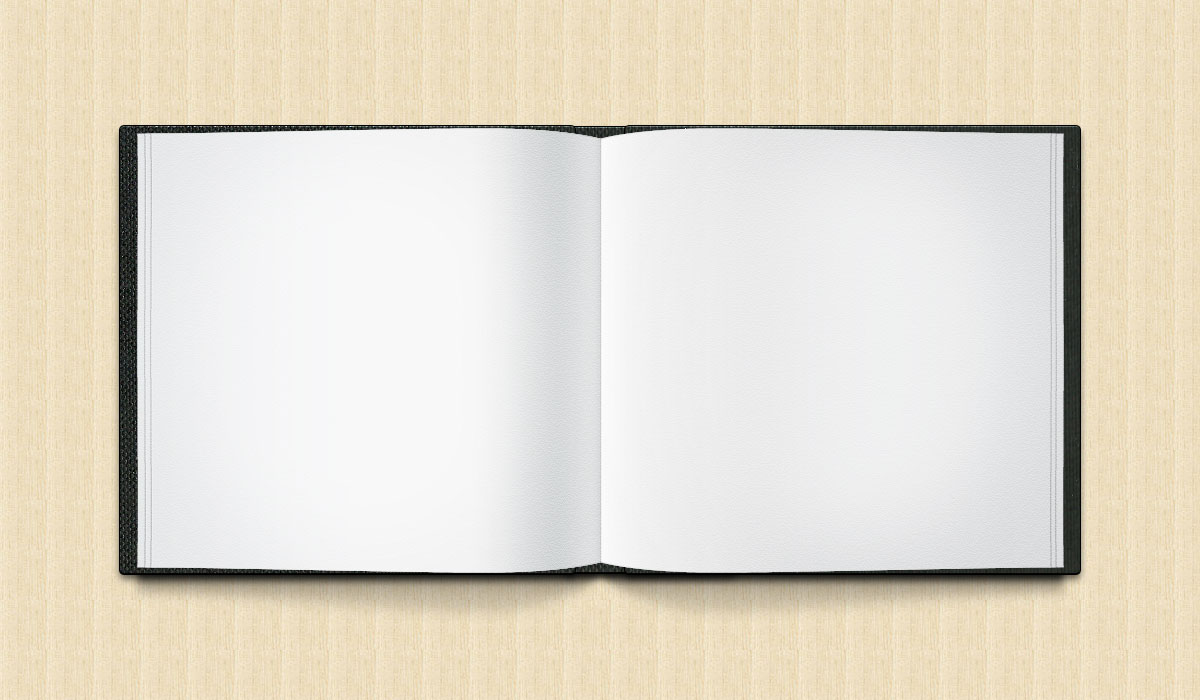 Адреса библиотек смотрите:

                                                                        на сайте МУК «ЦБС г. Подольска» http://cbspodolsk.ru/ 
                                                                       Библиотеки города Подольска /ВКонтакте  https://vk.com/biblioteki_podolska
Составитель:  О. Б. Большакова,   
                                                           зав. ИБО МУК «ЦБС г. Подольска».